100
Project
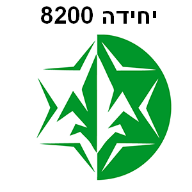 לקוח יכול לבקש היסטוריה
Chat
לקוח יכול לקבוע קבוצות
Client
Client
לקוח יכול לקבוע מצב "לא רואים"
Client
לשרת אפשר להוסיף "חומת אש"
Client
Server
Client
לקוח יכול לקבוע ממי לא לקבל הודעה
V
V
לקוח יכול לקבוע שלח לקולם
Client
Client
Client
לקוח יכול לקבוע ממי לא לקבל הודעה
Client received a message
server received a message
Peymer Anatoly
1
100
Project
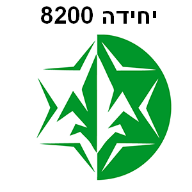 The quality of communication
Application
UDP
Client
Client
IP
Server
Time
Count datagram
Peymer Anatoly
2
100
Project
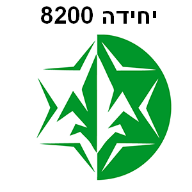 Sniffer
החל מכלי בסיסי המאפשר לראות את תעבורת הרשת, דרך כלי המאפשר הפרדה לפי פרוטוקולים ועד פירוק וחיפוש ברמת פאקטות. כדאי שיהיה ויזואלי.
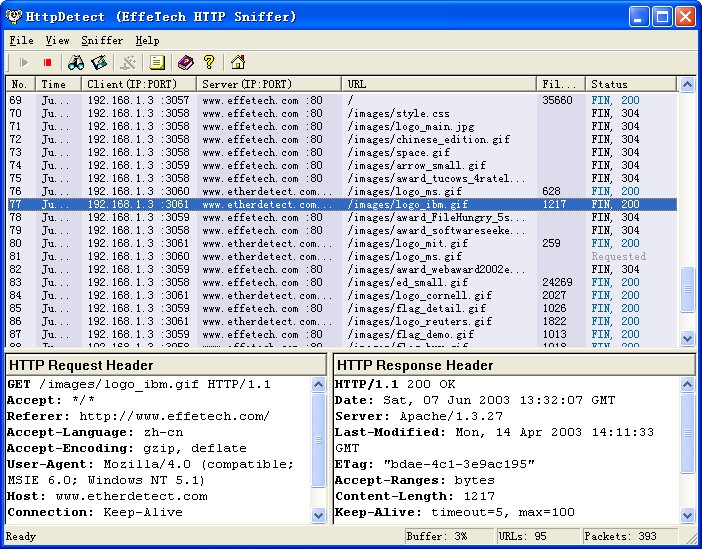 Peymer Anatoly
3
100
Project
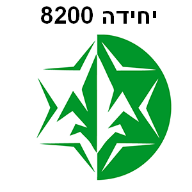 Network Analyzer
כלי הממפה את הרשת בה הוא פועל - מציג את הישויות השונות ברשת (וכמה שיותר מידע עליהן - האם זה מחשב/ראוטר/מדפסת/וכו', כתובת IP, כתובת MAC, שירותים שמורצים עליו, פורטים פתוחים, וכו') ואת הקישורים השונים בתוך הרשת. שוב, עדיפות גדולה שההצגה תהיה ויזואלית.
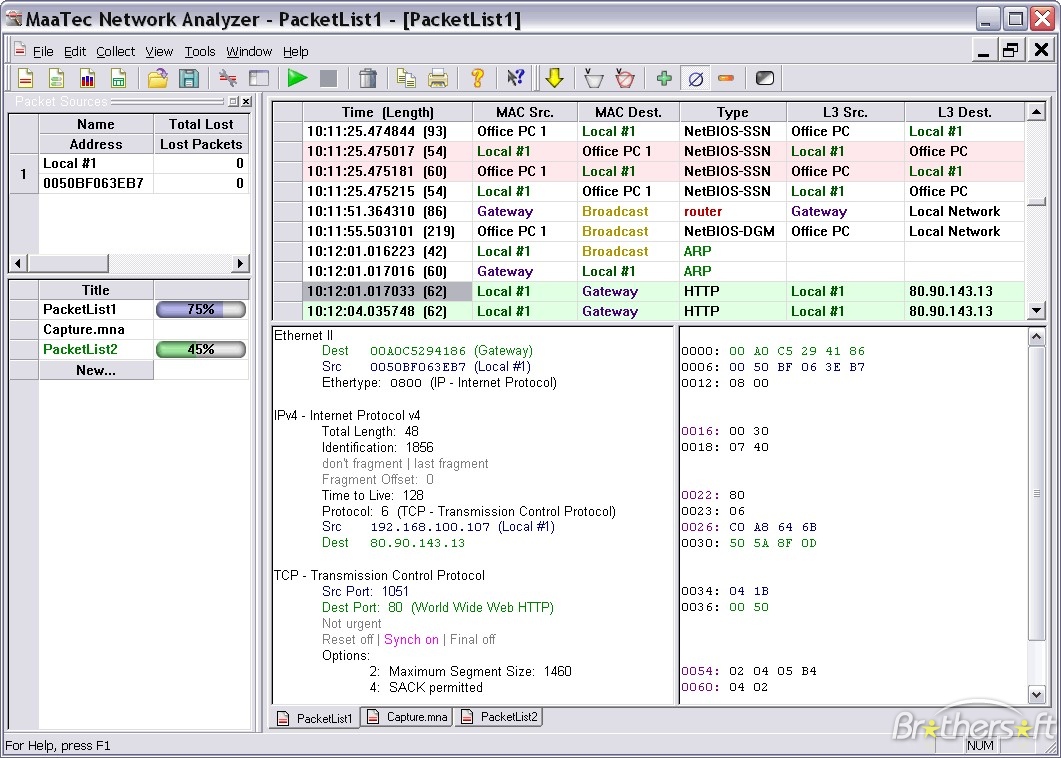 Peymer Anatoly
4
100
Project
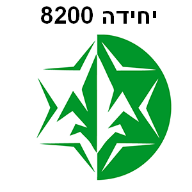 Packet Analyzer
תוכנית המציגה מידע מחולץ מתוך הפאקטות עצמן.
הבנת וניתוח הפקטות נעשה ע"י הסנפה של הרשת.
יכול להיות גנרי (כמו Wireshark ) או ממוקד לפרוטוקל/ים (כמו הצגה וניתוח מפורט יותר של HTTP).
עדיפות להצגה ויזואלית.
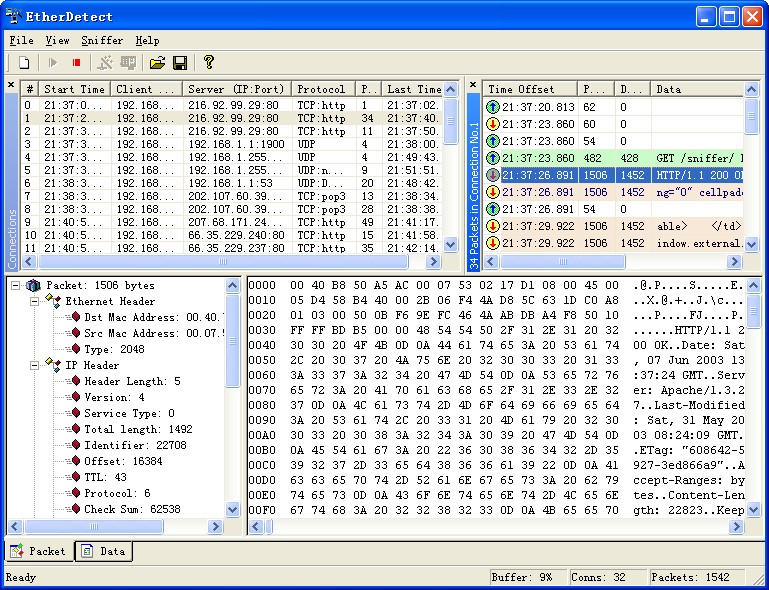 Peymer Anatoly
5
100
Project
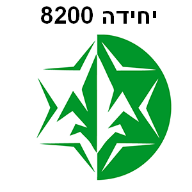 Network Analyzer
תוכנית המציגה את הישויות ברשת באופן טקסוטאלי או ויזואלי.
הבנת וניתוח היישויות נעשה ע"י הסנפה של הרשת.
התוכנית מציגה עבור כל יישות פרטים נוספים שניתן ללמוד מההסנפה.
עדיפות להצגה ויזואלית.
למשל: ציור גרף של הרשת, כאשר הקודקודים הם מחשבים (לפי כתובת IP), והקשתות הם חיבורים בניהם (כמו סשן TCP).
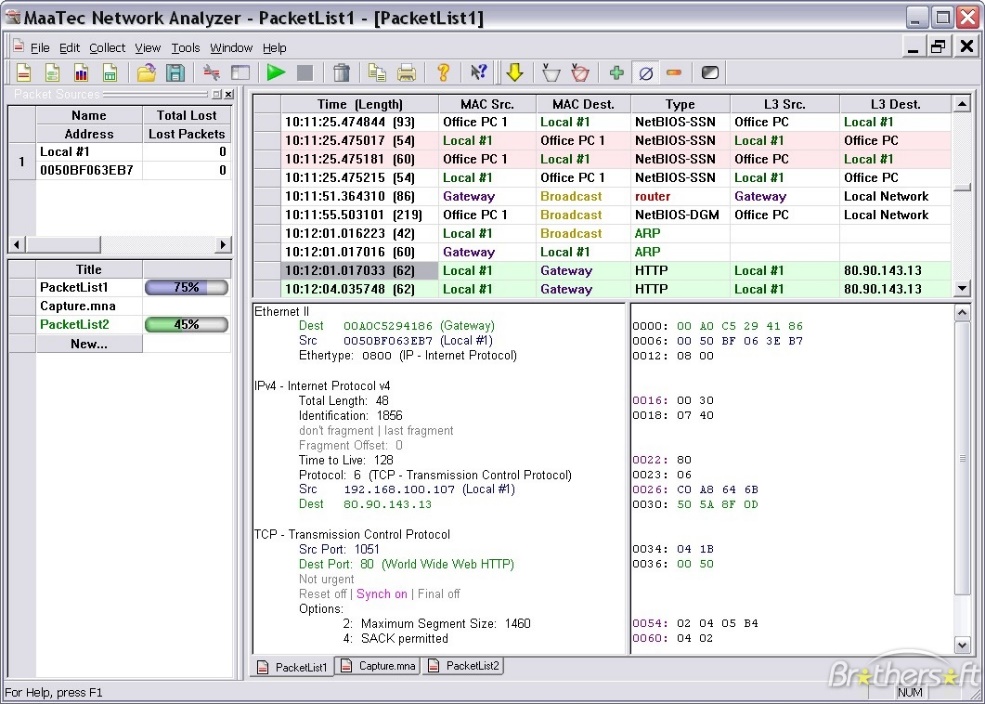 Peymer Anatoly
6
100
Project
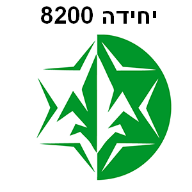 Chat
מימוש ויזואלי (ויפה) של צ'אט מרובה משתתפים. גם צד שרת, גם צד לקוח. יכולת התנהלות בקבוצות, שליחת קבצים (רצוי מוצפן) ועוד.
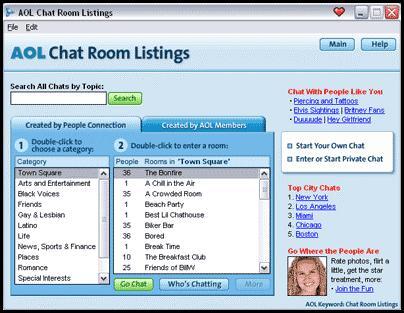 Peymer Anatoly
7
100
Project
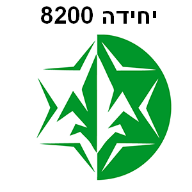 Firewall
חומת אש מבצעת את אותה פעולה שמבצעת נעילת הדלת הראשית בבית שלך - היא מונעת מפורצים (במקרה זה, פורצי מחשבים (האקרים) ותוכנות זדוניות) להיכנס.
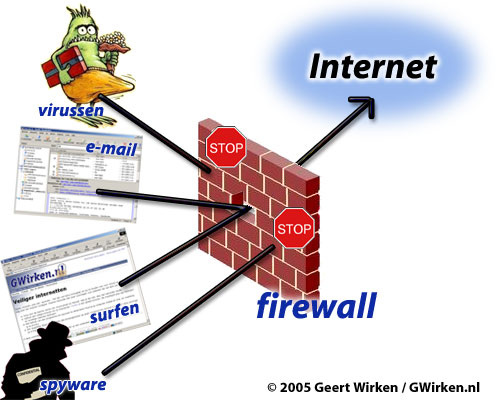 Peymer Anatoly
8
100
Project
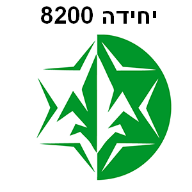 Scanner(Firewall/IDS/Proxy)
מכונת שיקוף - הסנפה של פקטות, ניתוחן וביצוע פעולה בהתאם.
הניתוח והפעולה יכולה להיות ברמה אחת או יותר במודל 5 השכבות.
ניתן להשתמש באלוגריתמי בינה מלאכותית בשביל החלטה על הפעולה.
שלד לכך הוא תרגיל מכונת השיקוף שהיה.
כולל ממשק ניהול Web/Command Line/GUI.
למשל:
זיהוי תקיפות שונות שלמדנו כמו Smurf, ARP Poisoning, IP Spoofing.
 זיהוי העברה של מידע אישי ב-HTTP
חסימה של כתובות IP ו-Ports  דורש שני כרטיסי רשת לפחות.
זיהוי תעבורה חריגה ברשת לפי זמן/כתובת IP/...
Peymer Anatoly
9
100
Project
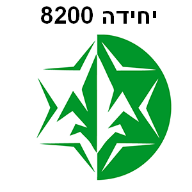 MiTM
תוכנה המזהה תקיפותMiTM . כמובן שדורש גם תוכנה המנסה לבצע תקיפות כאלו (והקמת רשת לטובת הניסוי).
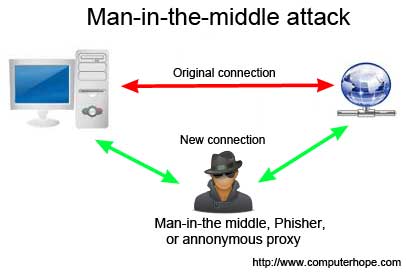 Peymer Anatoly
10
100
Project
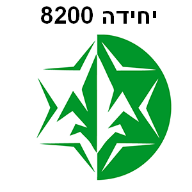 MiTM Attack & Detection
תוכנית המבצעת תקיפת MiTM  באופן פאסיבי או אקטיבי.
מנתחת ו/או משנה את התעבורה שעוברת דרכה.
תוכנית נוספת המזהה את התקיפה.
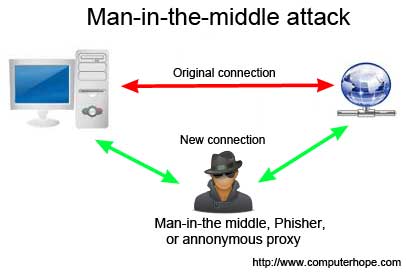 Peymer Anatoly
11
100
Project
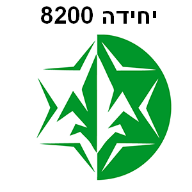 Anti Virus
דורש גם בדיקה של וירוסים שונים מול האנטי וירוס.
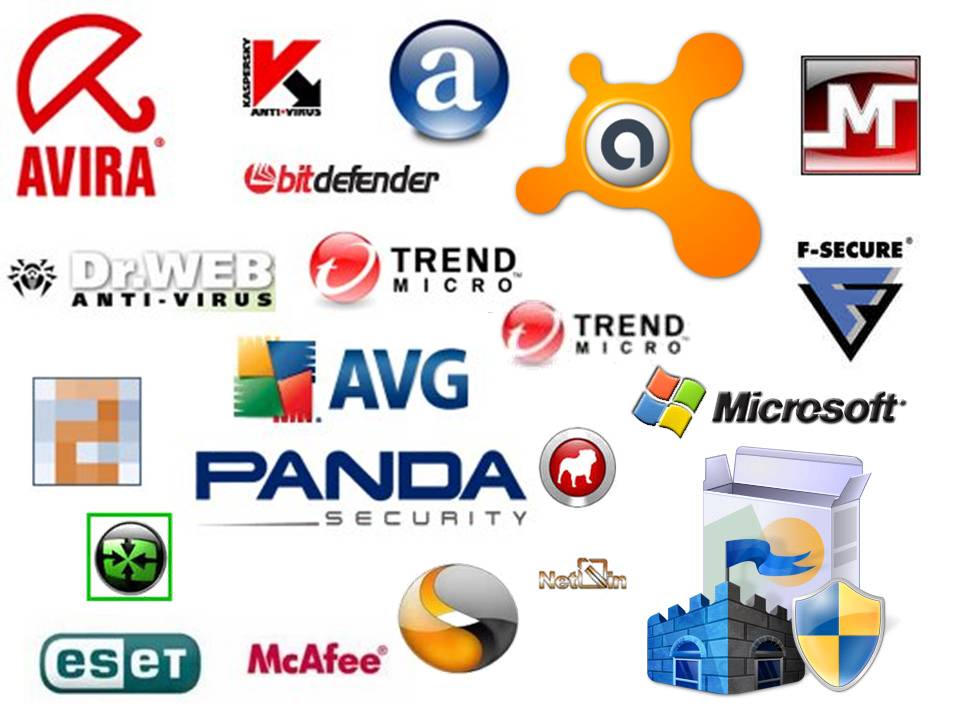 Peymer Anatoly
12
100
Project
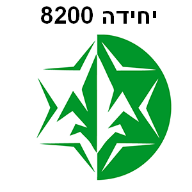 מחקר פרוטוקול
מחקר פרוטוקול ייעודי - למשל  Dropbox, whatsapp, google talk,  או כל דבר אחר. מעבר לאפיון, דורש גם מימוש של כלי בסיסי המצליח לשחזר את הפרוטוקול.
Peymer Anatoly
13
100
Project
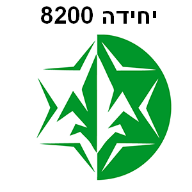 Anti Port Scanner (APS)
Peymer Anatoly
14
100
Project
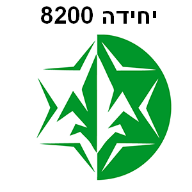 Server-Client-Python-Android
Server-Client-Python- iPhone
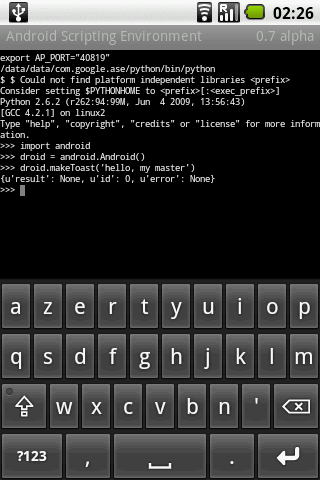 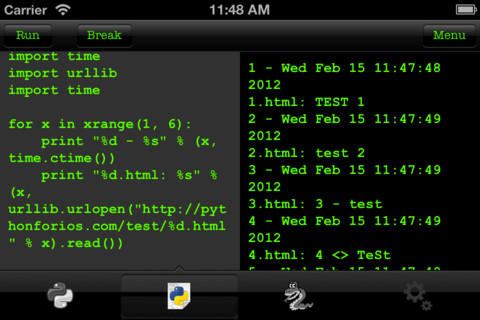 Peymer Anatoly
15
100
Project
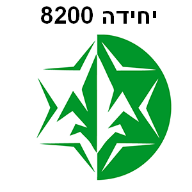 Application Layer Protocol Programming
תוכנית המשתמשת בפרוטקול של שכבת האפליקציה.
יש לממש את הפרוטוקול בהתאם ל-RFC  המתאים.
שרת Web
שרתEmail (SMTP & POP3) 
שרתFTP 
שרת DNS 
לקוח Torrent
כולל ממשק ניהול Web/Command Line/GUI
Peymer Anatoly
16
100
Project
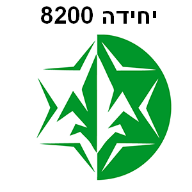 Application Layer Protocol Design & Programming
תכנון ותכנות פרוטוקול בשכבת האפליקציה
יש לכתוב RFC  לפרוטוקול ולממשו בהתאם.
יש לממש את כל ה"שחקנים" ב-RFC.
למשל: שרת ולקוח לשליטה מרחוק במחשב, שרת/לקוח להזרמת מוזיקה/וידאו.
כולל ממשק ניהול Web/Command Line/GUI
Peymer Anatoly
17
100
Project
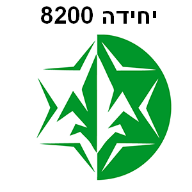 Tools Visualization
תוכנית המציגה באופן ויזואלי את אופן הפעולה והתוצאה של כלים ברשתות.
יש לממש את הכלים במסגרת הפרויקט.
למשל: ping, traceroute
Peymer Anatoly
18
100
Project
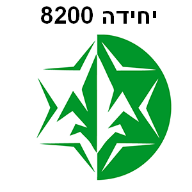 Router & Switch & Default Gateway
מערכת משולבת של נתב, רכזת ושער גישה דיפולטי.
מקביל ל"ראוטר" שיש לכולנו בבית.
דורש לממש על מחשב עם שני כרטיסי רשת (או יותר).
כולל ממשק ניהול Web/Command Line/GUI
Peymer Anatoly
19
100
Project
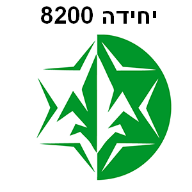 Honeypot
מערכת מלכודת דבש שמבצעת אינטרקציה עם התוקף של מספר פרוטוקולים בשכבת האפליקציה.
לאחר תכנות המערכת יש להריץ אותה למשך תקופה ולנתח את התעבורה והתקיפות.
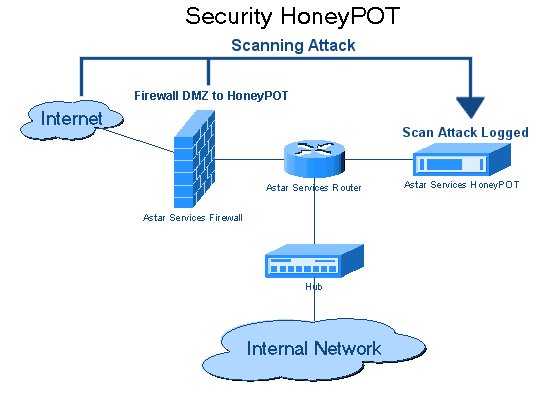 Peymer Anatoly
20
100
Project
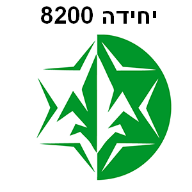 Visualized Simulator
תוכנית שיוצרת סימולציה של רשת ותעבורת רשת באופן ויזואלי.
דומה ל-Packet Tracer  של Cisco
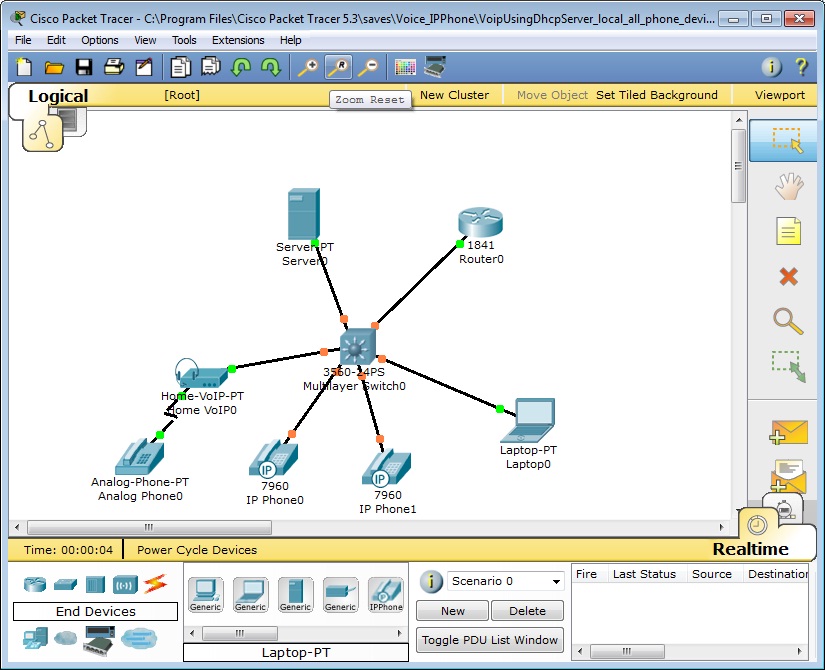 Peymer Anatoly
21
100
Project
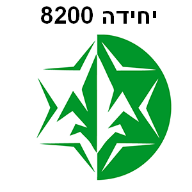 http://developer.android.com/index.html
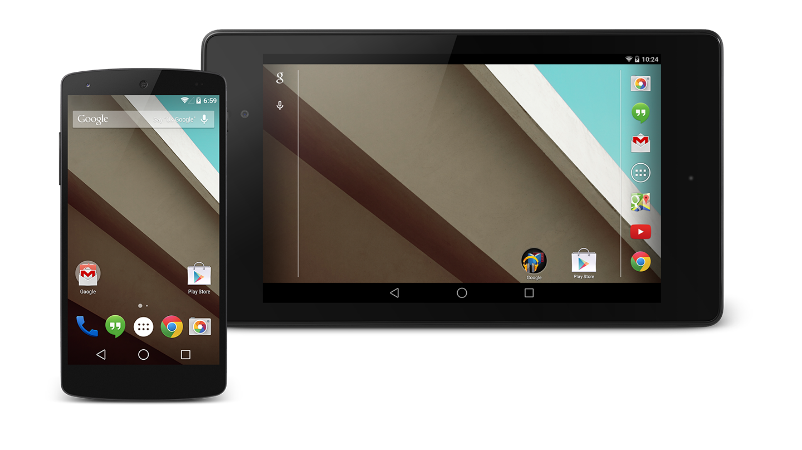 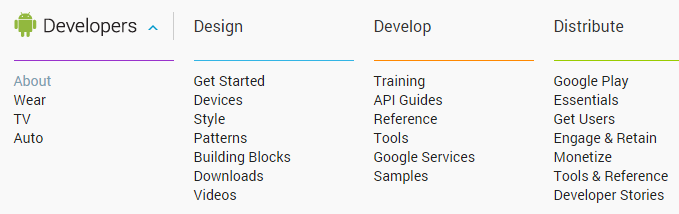 Peymer Anatoly
22
100
Project
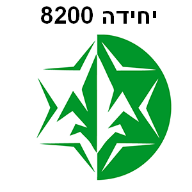 File manager
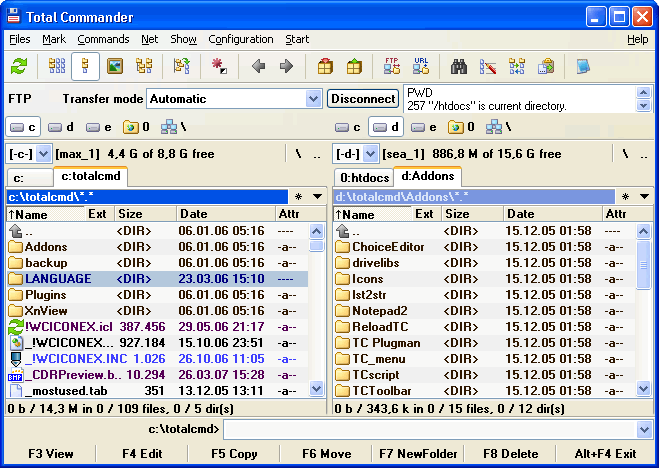 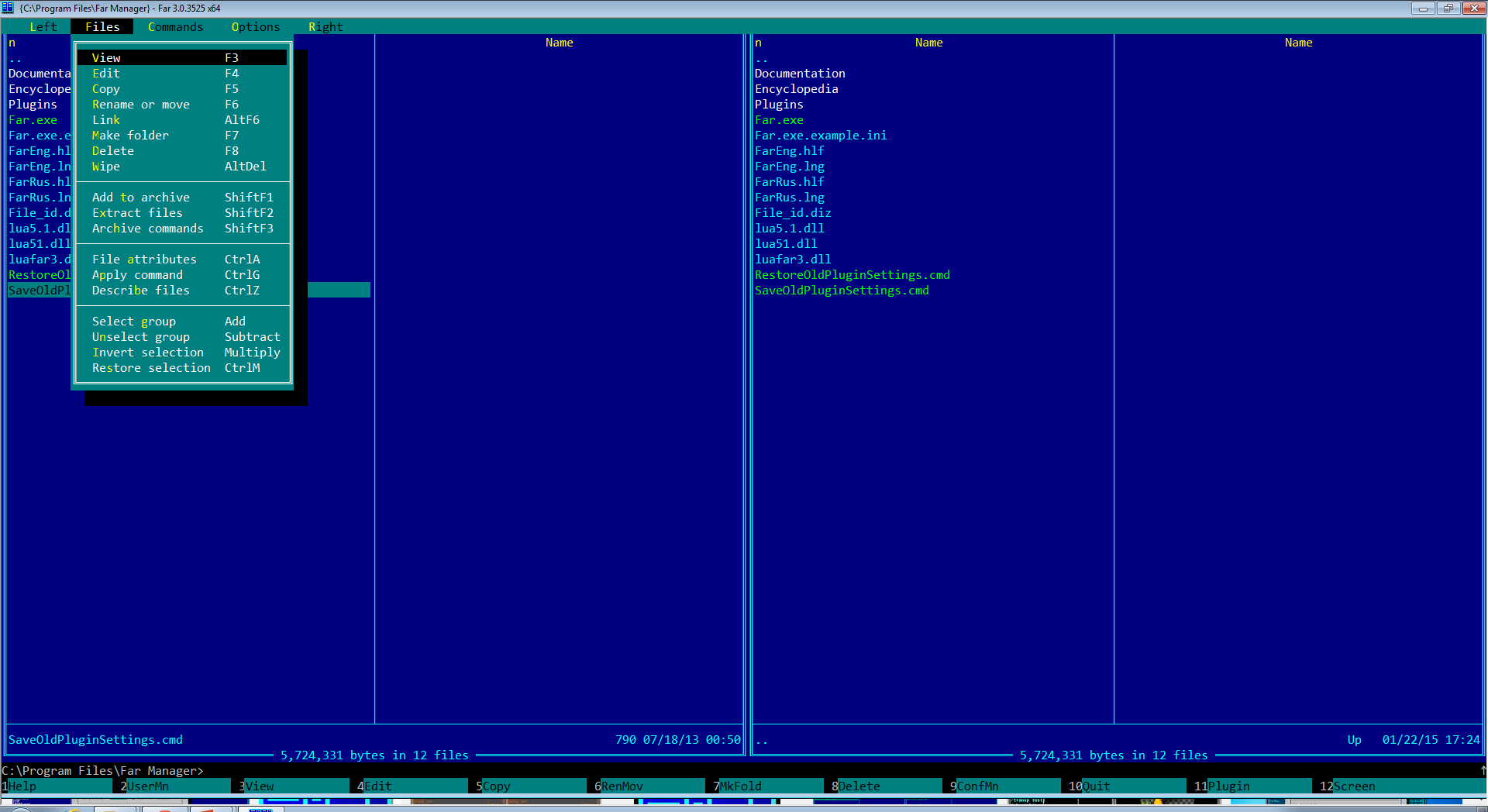 Far manager
Total commander
Peymer Anatoly
23
100
Project
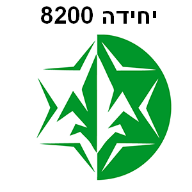 VPN
מערכת רשת פרטית וירטואלית.
למשל: להתחבר לרשת בבית מהכיתה באופן שקוף, כאשר כל התעבורה עוברת מוצפנת דרך האינטרנט.
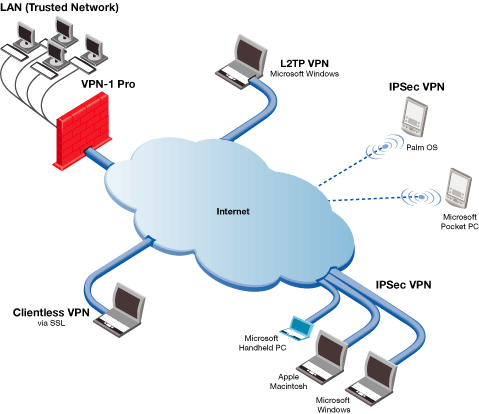 Peymer Anatoly
24